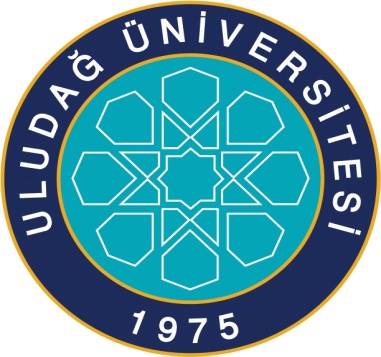 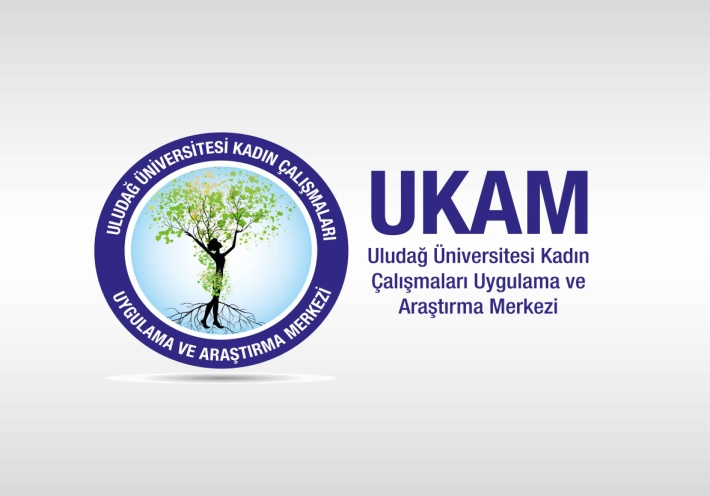 ULUDAĞ ÜNİVERSİTESİ KADIN ÇALIŞMALARI UYGULAMA VE ARAŞTIRMA MERKEZİ
Yönetim, Danışma Kurulu  ve Rektörümüz Prof. Dr. Kamil Dilek
UKAM
Kuruluş
Uludağ Üniversitesi, Kadın Çalışmaları Uygulama ve Araştırma Merkezi (UKAM), 2547 sayılı Yüksek Öğretim Kanunu'nun 2880 sayılı Kanunla değişik 7/d-2 maddesi uyarınca, 18 Temmuz 2013 tarih ve 28711 sayılı Resmi Gazete’ de yayınlanan yönetmelik çerçevesinde kurulmuştur.
UKAM
Amacı
Uludağ Üniversitesi rektörlüğüne bağlı olarak kurulan Kadın Çalışmaları Uygulama ve Araştırma Merkezi (UKAM), toplumsal cinsiyet eşitliğini sağlamak, kadın haklarını korumak, yaygınlaştırmak, geliştirmek ve bu alanda toplumun bilinç düzeyinin yükseltilmesini sağlamak amacıyla bilimsel çalışmalar yapmak üzere kurulmuştur.
UKAM
Merkezin Yönetim Organları
Müdür,  
Yönetim Kurulu, (7 kişi)
Danışma Kurulu, (15 kişi)
Çalışma grupları
UKAM
Yönetim Kurulu
Kuruluşun yönetim kurulunda, müdür, müdür yardımcıları ve üniversitemizden 2 öğretim elemanıyla birlikte toplam beş akademisyenin yanı sıra, biri özel sektör (BTSO-KGK İcra komitesi Başkanı), diğeri kamu sektöründen (Aile ve Sosyal Politikalar Bakanlığı Bursa İl Müdürü) belirlenen birer temsilci olmak üzere 7 kişiden oluşmaktadır.
UKAM
Danışma Kurulu
Merkezin çalışmaları ile ilgili olarak özel ve kamu sektöründeki kuruluşların  ve sivil toplum örgütlerinin temsilcilerinden oluşmaktadır. 
Müdür   tarafından   önerilen   ve  Rektör   tarafından   üç   yıl   için   seçilen  temsilciler 15 kişiden oluşmaktadır.
UKAM
[Speaker Notes: Merkezin çalışmalarına öneri ve uyarılarıyla katkıda bulunan bir organdır.]
Çalışma grupları
Yönetim  Kurulu  tarafından,  Merkezin  amaçları  doğrultusunda  çalışmalar  yapmak  üzere gerekli  görülen  konularda  çalışma  grupları  oluşturulmaktadır.  Bu  gruplar  yapılacak  çalışmanın  niteliğine  göre,  Üniversite  içindeki  öğretim  elemanlarından,  uzmanlardan  ve  bu  konuda  uzmanlaşmış  Üniversite  dışından  diğer  kişilerden oluşmuş ve bu gruplar belirlenen çalışma konularında projeler üretmek adına çalışmaktadırlar..
UKAM
Yönetim Kurulu
Müdür
Prof. Dr. Serpil AYTAÇ  
İİBF Çalışma Ekonomisi ve Endüstri İlişkileri Bölümü
Telefon: 0(224) 2941131
E-posta: saytac@uludag.edu.tr

Müdür Yardımcıları 
Prof. Dr. Özlem IŞIĞIÇOK  
İİBF Çalışma Ekonomisi ve Endüstri İlişkileri Bölümü
Telefon:  0(224)  2941140
E-posta:ozlemi@uludag.edu.tr

Prof. Dr. Ümran ŞAHAN  
Ziraat Fakültesi Zootekni Bölümü
Telefon: 0(224) 294 15 53
 E-posta:  umran@uludag.edu.tr
UKAM
Üyeler
Yard. Doç. Dr. Saadet MAYDAER
İlahiyat Fakültesi
Telefon: 0(224) 243 10 66 
E-posta: msaadet@gmail.com

Öğretim Görevlisi Dr. Elvan ERTÜRK
Fen- Edebiyat Fakültesi Psikoloji Bölümü
Telefon: 0(224) 294 18 77 
E-posta: elvane@uludag.edu.tr

Emine ÖRNEK (Kurum dışı üye)
Bursa Ticaret ve Sanayi Odası Kadın Girişimciler Kurulu Başkanı, 
     Emine Örnek Eğitim Kurumları Yönetim Kurulu Başkanı 
Telefon: 0(224) 549 16 00
E-posta: okul@emineornek.com

Dr. Sunay ÖZKUL (Kurum dışı üye)
Bursa Aile ve Sosyal Politikalar İl Müdürü
Telefon: 0 (224) 223 19 26
E-posta:  bursa@aile.gov.tr
UKAM